www.bettershrewsburytransport.org
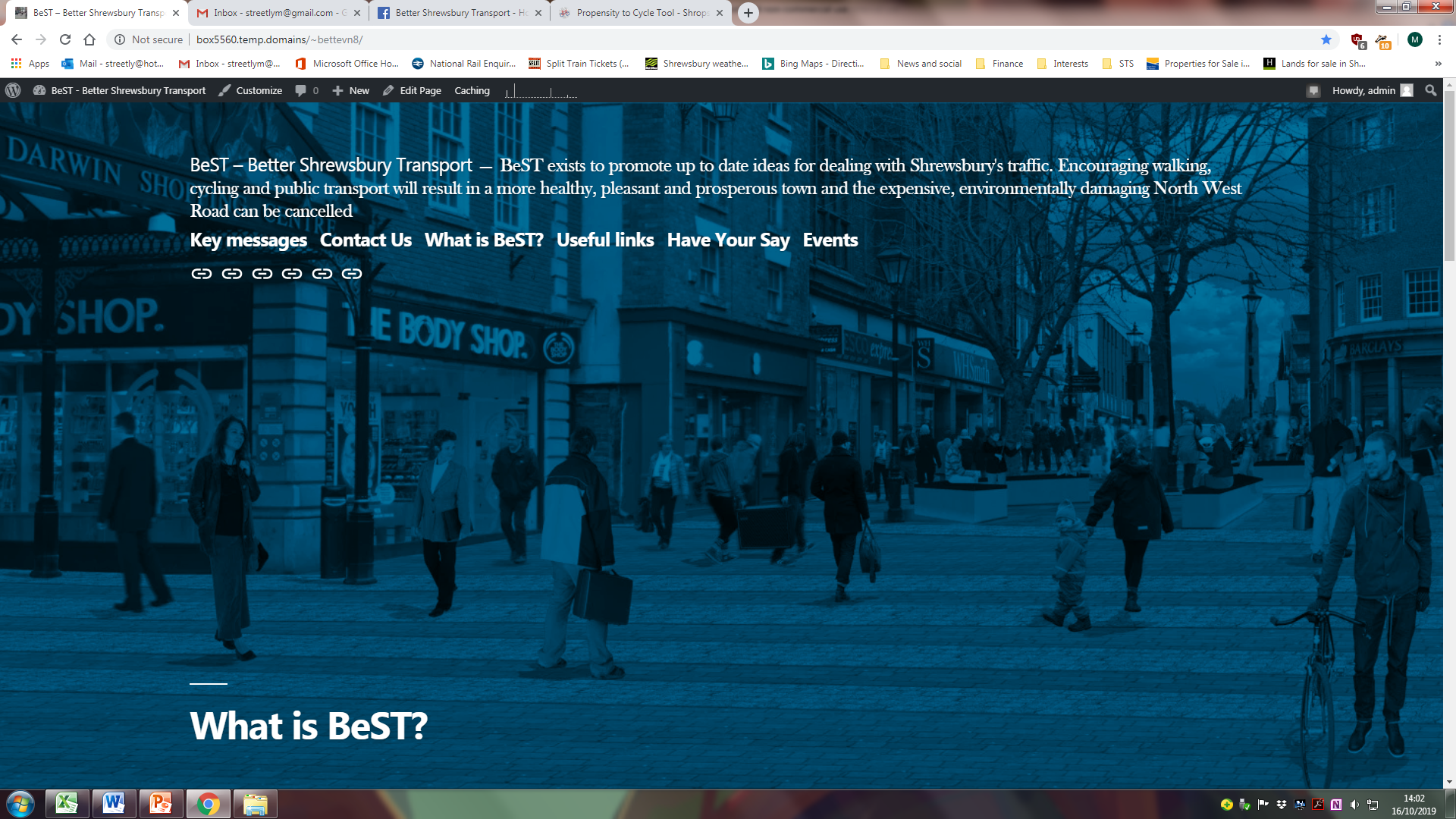 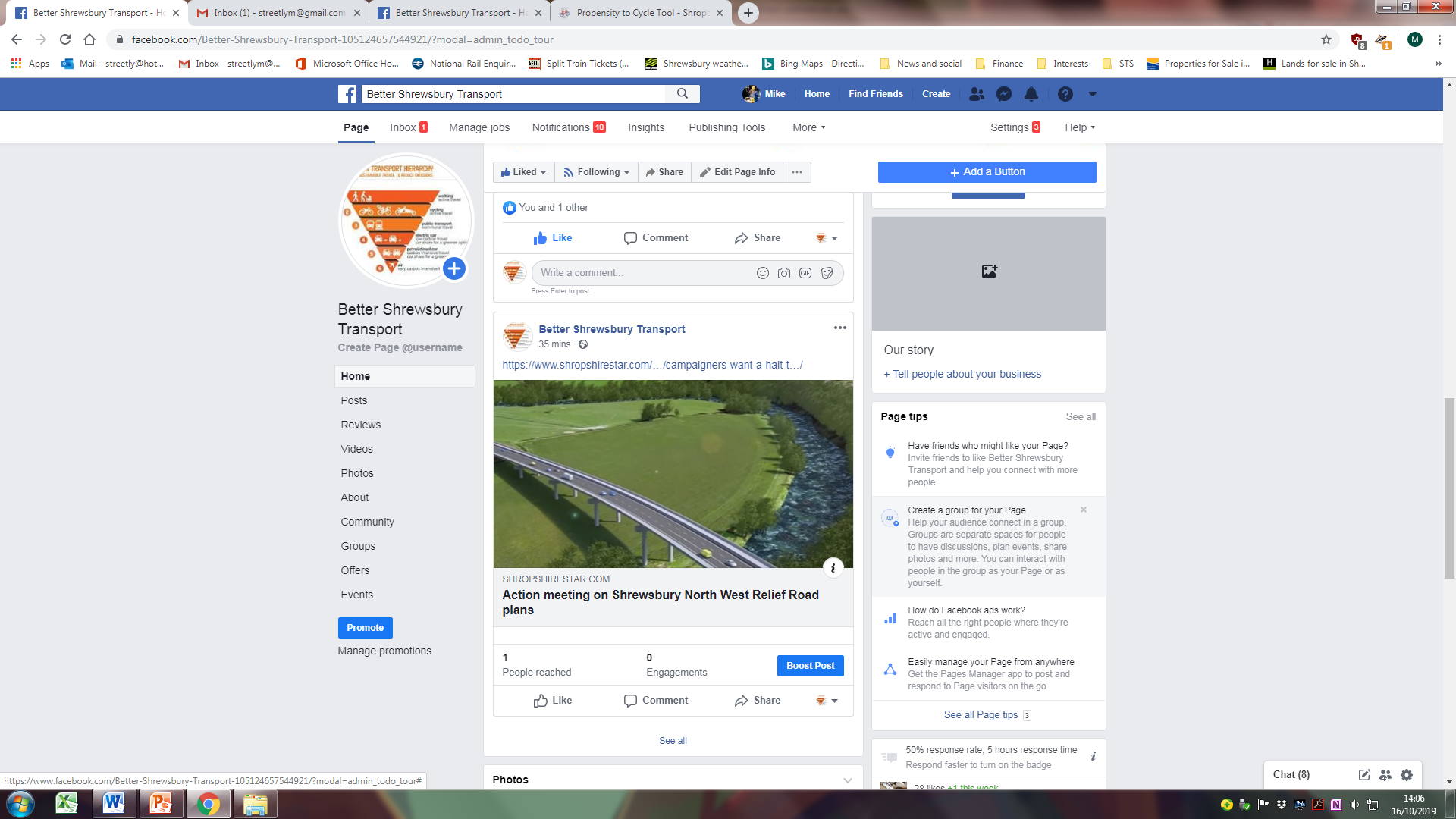 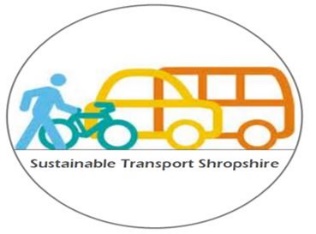 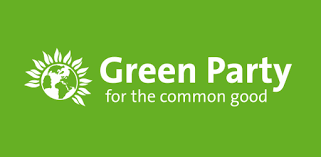 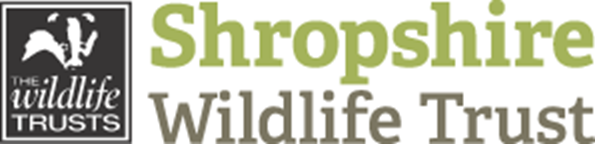 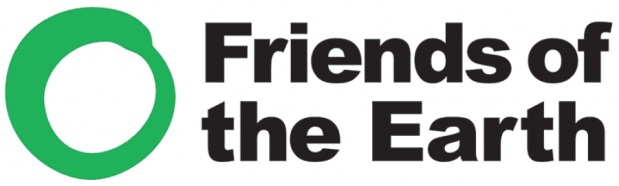 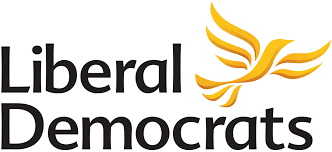 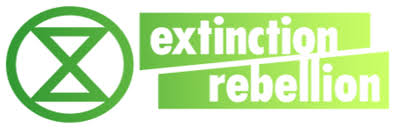 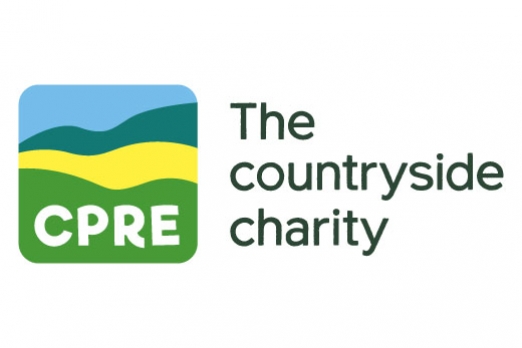 Agenda
Dave Green – Shrewsbury Friends of the Earth
Lynn Sloman - Transport for Quality of life
Robin Mager - Shropshire Wildlife Trust
John Whitelegg - Associate, Centre for Mobility Studies, Kassel, Germany
Q&A
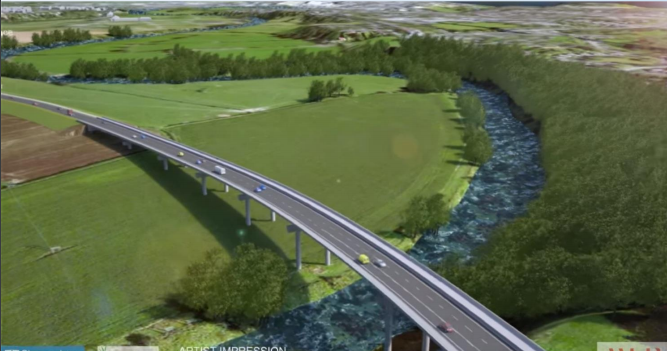 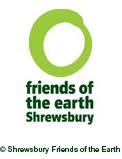 Shrewsbury North West Road, a Critical Appraisal, 
Dave Green, Shrewsbury Friends of the Earth,
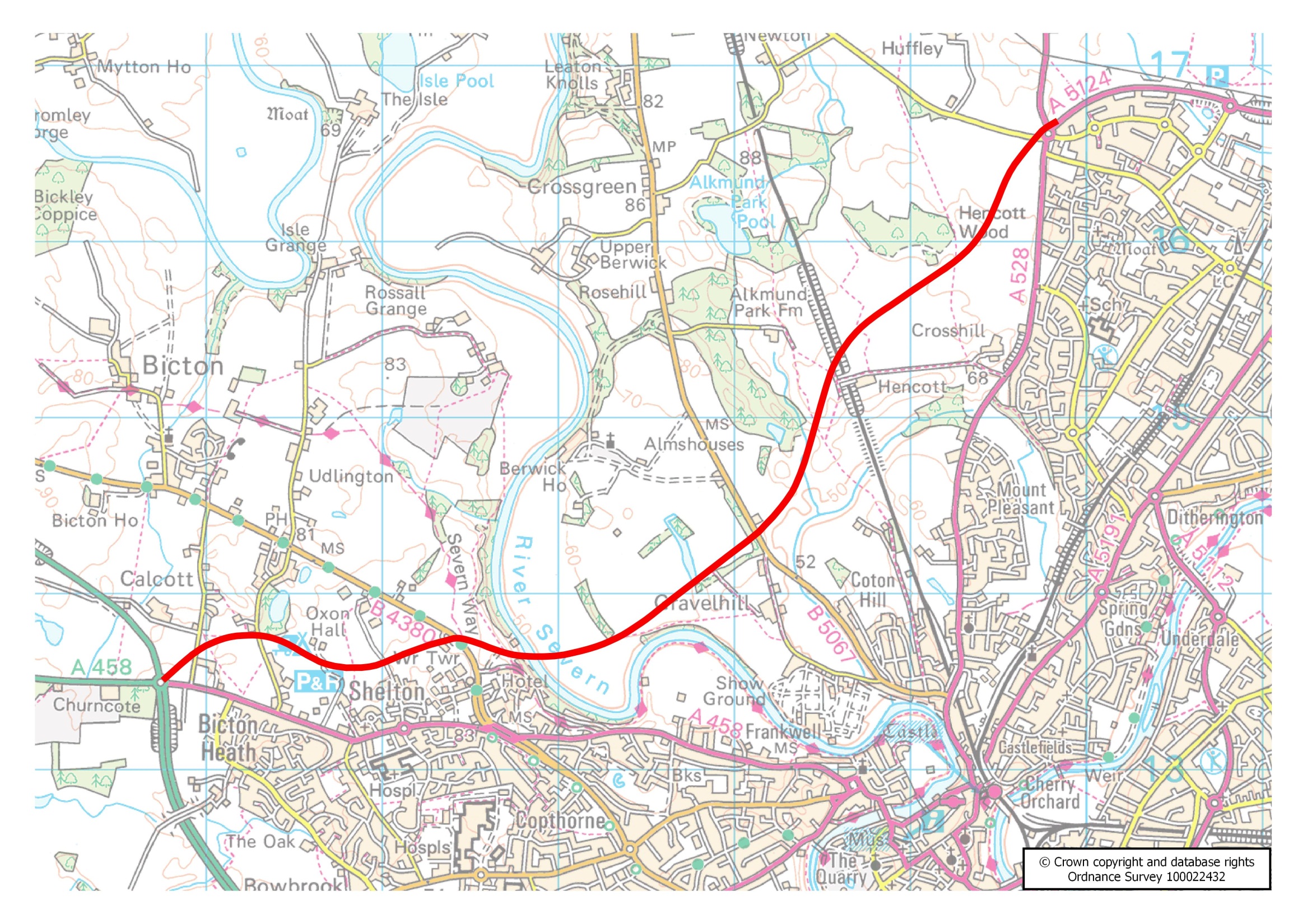 It is clear that 
“In almost any vision of a Zero Carbon Britain there must be a shift from the car to more efficient forms of transport”
 (Centre for Alternative Technology ZCB 2030 report pg 132). 

CAT suggest a reduction in personal car miles of 40%,
It is clear that 
“In almost any vision of a Zero Carbon Britain there must be a shift from the car to more efficient forms of transport”
 (Centre for Alternative Technology ZCB 2030 report pg 132). 

CAT suggest a reduction in personal car miles of 40%,
The House of Commons Select Committee on Transport concurs , stating

“technology alone cannot solve the problem of greenhouse emissions from transport” 
 (BBC, ‘Ditch cars to meet climate targets say MPs’ 22/8/19), 

adding “in the long term widespread personal transport vehicle ownership does not appear to be compatible with significant decarbonisation”.
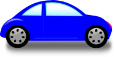 All  Shropshire Council’s figures for traffic in 2037  if the NWR is built relate to a predicted Do Minimum figure for the same year, not back to current traffic levels.

The rise between the current levels and the Do Minimum figure vary from road to road but average around 24%
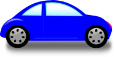 All  Shropshire Council’s figures for traffic in 2037  if the NWR is built relate to a predicted Do Minimum figure for the same year, not back to current traffic levels.
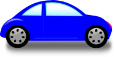 If you compare the NWR figures to 2017 figures the drop is much less.
But for some roads the traffic compared to 2017 goes up not down!
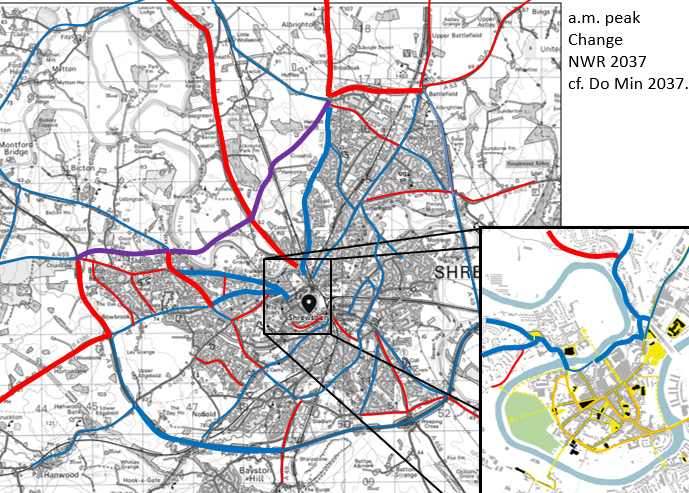 What the NWR would do 

Traffic flows in 2037 
if NWR is built – 
compared to do minimum  
am peak 

Red is increase, 
Blue is decrease 

“Traffic will increase on local roads leading to and from the NWR”

From SC’s NWR Outline Business Case Dec 2017
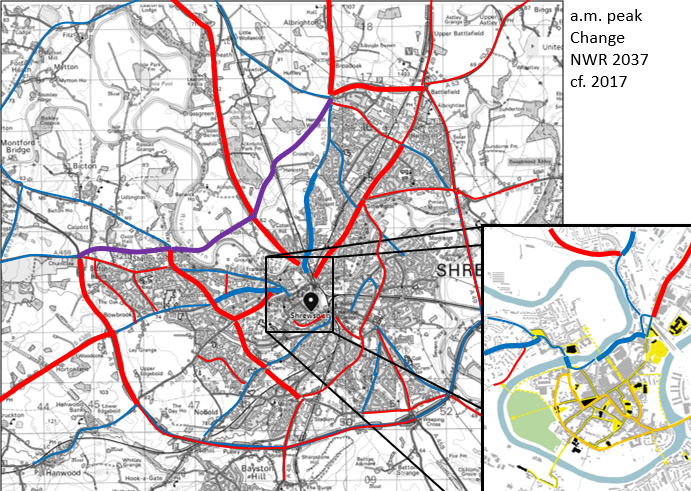 What the NWR would do 

Traffic flows in 2037 
if NWR is built – 
compared to 2017 figures  
am peak 

Red is increase, 
Blue is decrease
What the NWR would do
Increase traffic levels overall,

Increase traffic levels substantially on some existing roads,

According to Shropshire Council’s own Business Case;

Around 50% on current levels on Berwick Rd from Coton Hill out, am peak,

55.4% on Old A5, top of Mount to Mytton Oak Rd, am peak 

27.4% on New St, pm peak

41% on A5 between Churncote & Montgomery Rd am peak

11.5% on A49 N of Sundorne Roundabout, am peak. 

180% on Berwick Rd S of Leaton am peak 

22.5% on St Michael’s St, am peak
What the NWR would do
Increase traffic levels overall,

Increase traffic levels substantially on some existing roads,

According to Shropshire Council’s own Business Case;

Around 50% on current levels on Berwick Rd from Coton Hill out, am peak,

55.4% on Old A5, top of Mount to Mytton Oak Rd, am peak 

27.4% on New St, pm peak

41% on A5 between Churncote & Montgomery Rd am peak

11.5% on A49 N of Sundorne Roundabout, am peak. 

180% on Berwick Rd S of Leaton am peak 

22.5% on St Michael’s St, am peak
What the NWR would do
Plus noise disturbance from the 26 metre bridge & raised section,

Plus divert £25m of local resources from other more worthy schemes, inc wider community facilities, from around the County.

Plus Shropshire Council would be responsible for any overspend!

Plus the cost to the national purse,

Plus the carbon cost of construction..
What the NWR might do
According to SC’s figures traffic on Mardol Quay would reduce 
from current levels by 11% am peak

There are slightly greater reductions on Smithfield Rd 
- but if the pinchpoint is only 11% down how would that help? 

And the model is unlikely to take induced traffic sufficiently into account 

20% reductions on Coton Hill are predicted for the am peak 
- but this would be the shortest route into the town centre from the ring road?

Larger reductions are predicted for the roads NW of Shrewsbury, 
- but there is substantial industrial & housing on this route so this is probably overstated.  

Huffley Lane would lose it’s access to the Ellesmere Rd Roundabout 
- so even if traffic levels fall delays won’t.
What the NWR would not do
The NWR would not affect most of the town centre, Castle St, Wyle Cop, High St, Town Walls etc


It would not solve air quality problems

It certainly wouldn’t be transformative, 
which is the stated aim of the Large Local Majors Fund.
But isn’t the NWR needed for the Growth of Shrewsbury?
There is a lot of development in Shrewsbury at the moment, 
- but much of this is catching up on the barren years post 2008,

Going forward there are plans to build 400 dwellings/annum, 
- 1% of the current stock,

And not all of these will be occupied by new residents, 
And existing household size is still falling 

So the growth in population will be much less than 1%/a

It would not take much to counteract a less than 1% growth in population.
So the North West Road would be a road in the wrong direction,

At a time when we need to be concentrating on decarbonising 
as fast as possible

& that’s without considering it’s landscape & wildlife affects…... 




davidgreen742@btinternet.com

www.shrewsfoe.yolasite.com
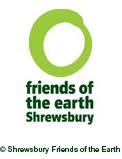 The Impact of Road Projects in England
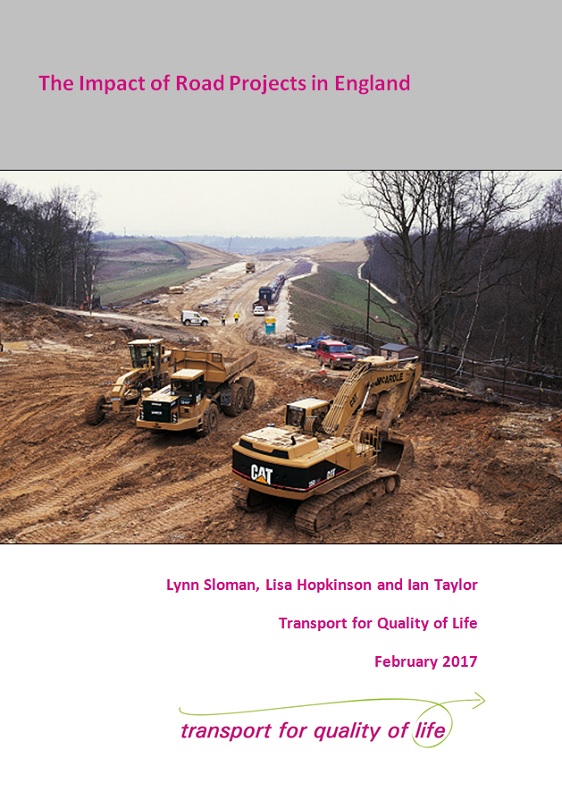 Do new roads deliver the congestion relief promised?
Do new roads help boost local economies as hoped?
Is the impact on the environment as bad as feared?
Newbury Bypass: Adding road capacity generates traffic
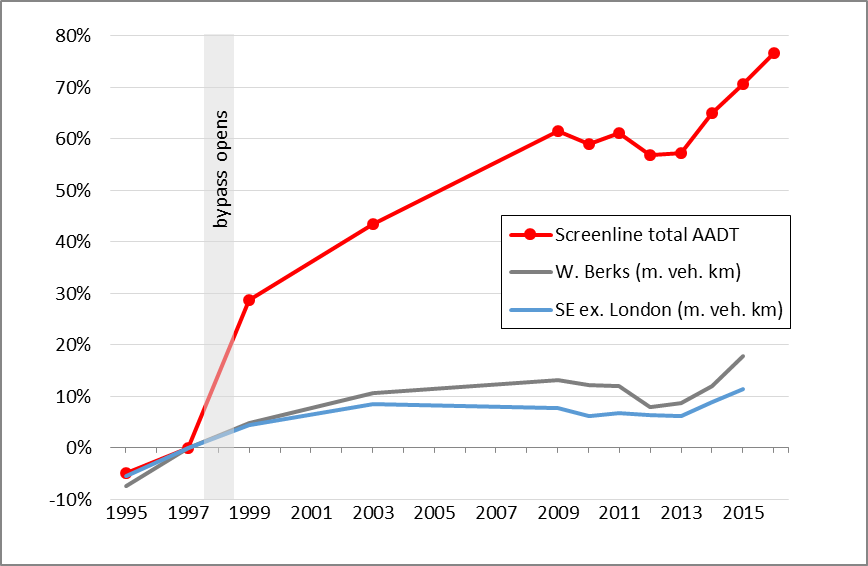 NEWBURY N-S CORRIDOR
Essex A120: Adding road capacity generates traffic
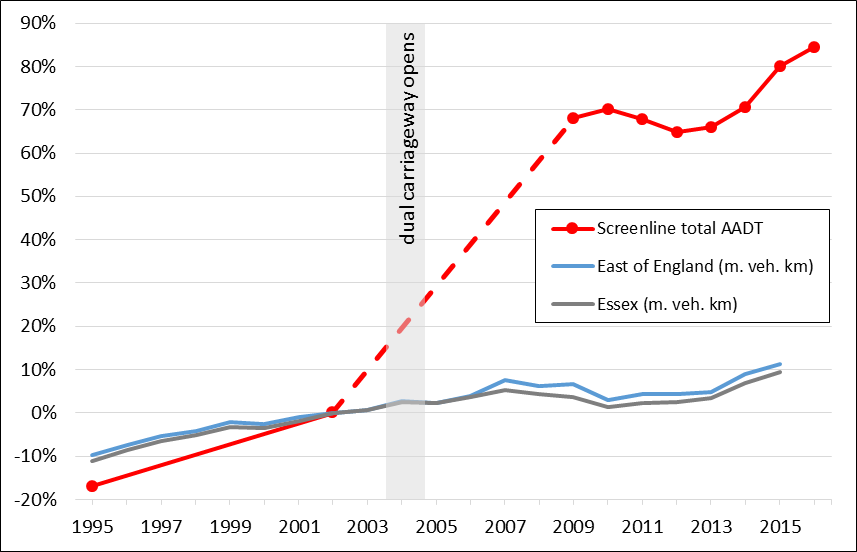 A120 STANSTED - BRAINTREE
Newbury: businesses move out of town centre
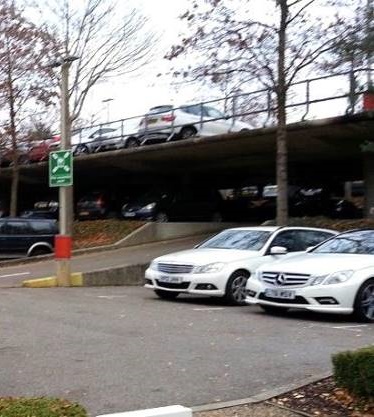 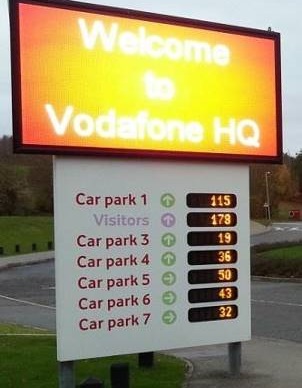 A120 Stansted–Braintree: car-dependent development
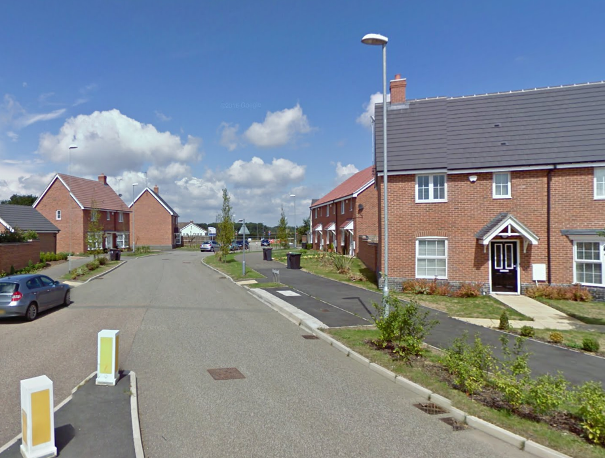 Image capture Aug 2010 ©2016 Google
A46 Newark – Lincoln: car dependent development
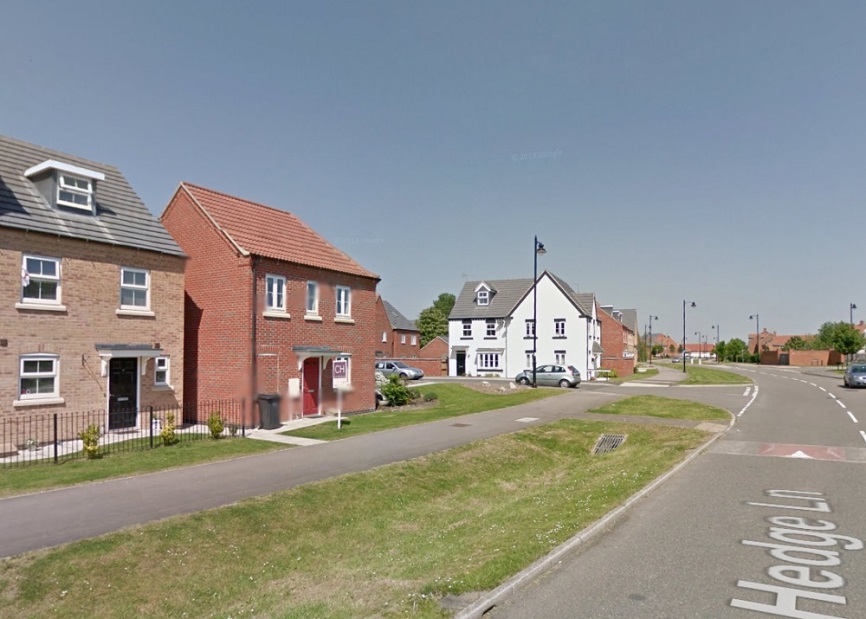 ©2017 Google
Witham St Hughs 2500 house development in open countryside
Blackburn Southern BypassBusiness parks at M65 junctions undermine town centre
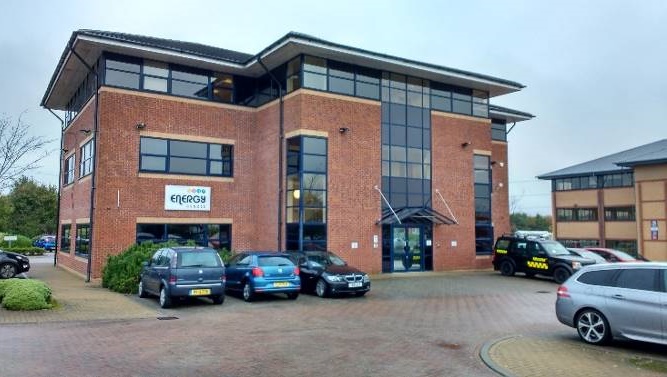 Office units at Junction 4
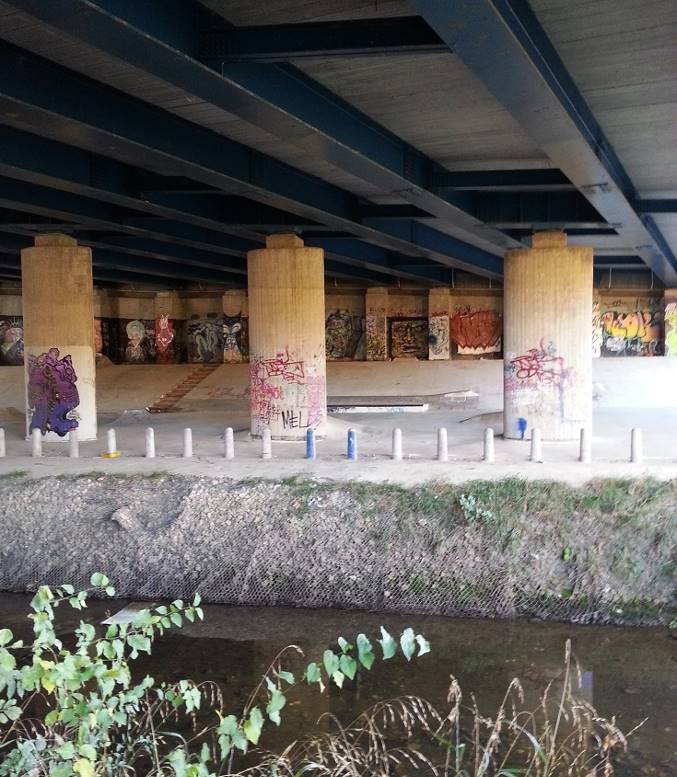 Environmental and visual impact: A120
River Chelmer
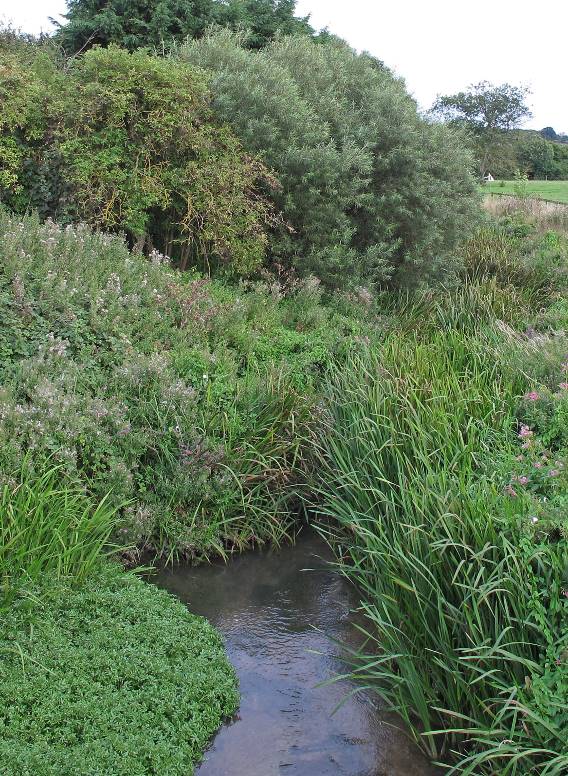 A120 crossing R Chelmer
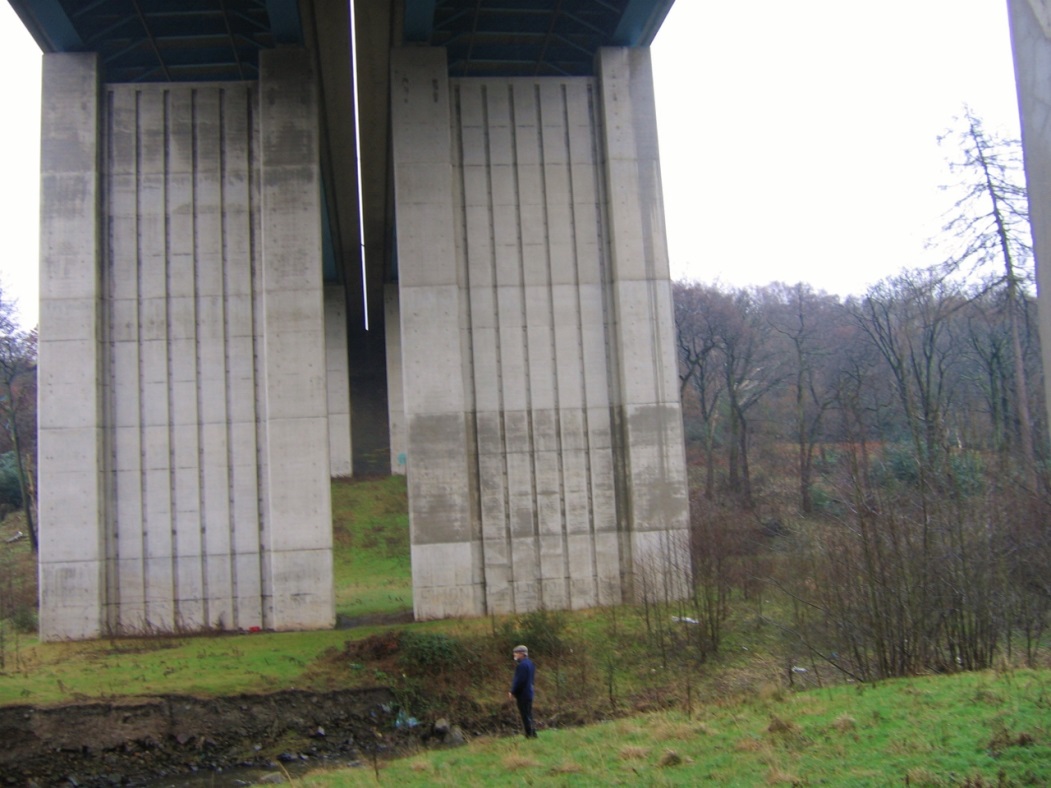 Environmental impact: M65 Blackburn bypass
Ancient woodland
felled for M65 to cross the Stanworth Valley
Amenity impact: M65 Blackburn Bypass
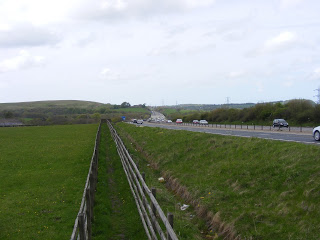 Regional walk Witton Weavers Way on lengthy diversion along M65. 

A walkers’ guide notes litter strewn from vehicles as ‘plastic bags, fast food containers, a ring-binder file and a pair of trousers’
A34 Newbury Bypass
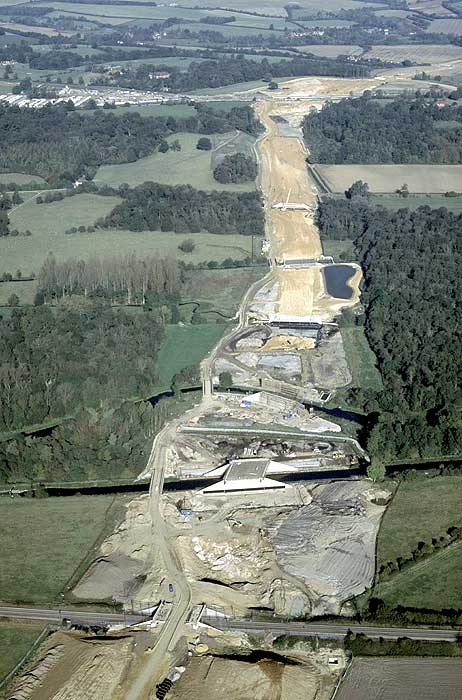 Image: Historic England
New roads = more carbon emissions
Cumulative emissions from 54 road schemes 2002-2010:
8 MtCO2  (conservative estimate)

Emissions added every single year
1.2 MtCO2 (conservative estimate)...and rising
= 3% of annual emissions of CO2 from all motorway and trunk road traffic in England 
= an extra 590,000 cars with average mileage and emissions
Next steps
Sun 3 Nov - Walk the route – meet 11:00 Friends' Meeting House on Corporation Lane, Coton Hill
Sat 30 Nov – Shrewsbury Civic Society Open Forum
Shropshire Council consultation – coming soon!
Planning application ‘January 2020’
Planning decision ‘spring 2020’ or Public Inquiry 2021?